Esami di Stato 1. ciclo
OM 52 DEL 3.3.2021
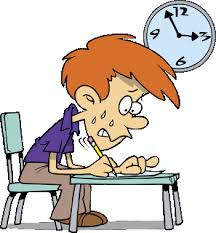 1
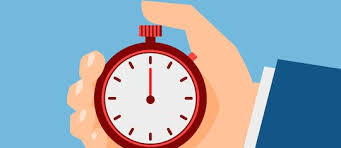 Periodo di svolgimento
Il periodo di svolgimento degli Esami di Stato del 1. ciclo di istruzione si svolgono   
tra il termine delle lezioni e il 30 giugno 2021
MA...
salvo diversa disposizione connessa all’andamento della situazione epidemiologica
2
Espletamento Esame
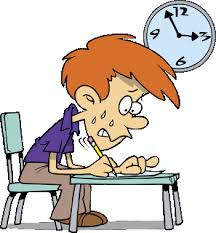 OM 52 DEL 3.3.2021
3
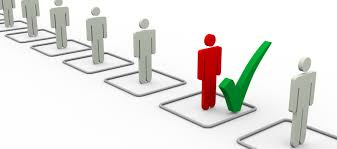 Requisiti di ammissione
Sono ammessi all’Esame di Stato gli alunni frequentanti le classi terze della Scuola Secondaria di 1. grado se:
hanno frequentato i ¾ del monte ore annuale personalizzato (salvo deroghe) (vedi art. 2 c. 1 OM)

non hanno subito sanzioni disciplinari di non ammissione all’Esame di Stato
4
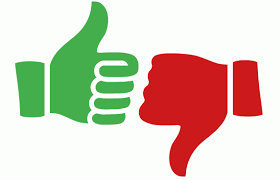 Voto di ammissione
Il voto di ammissione è espresso in decimi tenendo conto del percorso scolastico dell’alunno

L’ammissione non è certa. 
il consiglio di classe può, con adeguata motivazione, non ammettere all’Esame in caso di parziale o mancata acquisizione dei livelli di apprendimento in UNA o PIU’ discipline
5
La prova d’esame
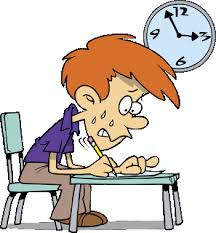 OM 52 DEL 3.3.2021
6
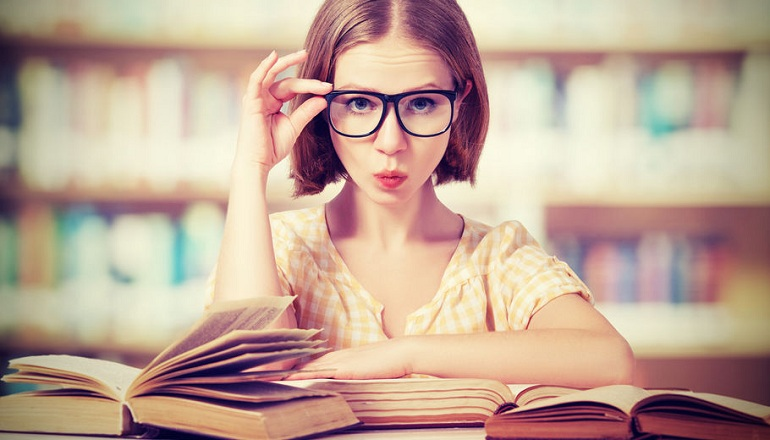 La prova orale
L’Esame di Stato conclusivo del 1. ciclo di istruzione prevede
UNA PROVA ORALE 
che parte dalla presentazione di un elaborato realizzato dall’alunno
Nel corso dell’esame viene accertato il livello di padronanza degli obiettivi e dei traguardi di competenze:
lingua italiana
logico matematiche
lingue straniere
(DISCIPLINE EX-PROVE SCRITTE)
7
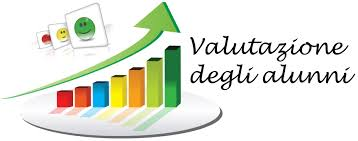 Il profilo finale dello studente
Nell’esame di Stato conclusivo del 1. ciclo di istruzione si terrà particolare attenzione al profilo finale dello studente secondo le Indicazioni Nazionali per il curricolo
con particolare riguardo a:
capacità di argomentazione
risoluzione di problemi
pensiero critico e riflessivo
livello di padronanza delle competenze di Educazione Civica
8
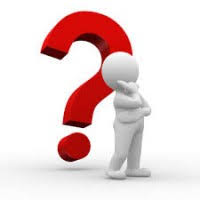 Casi particolari
PERCORSI A INDIRIZZO MUSICALE	

ALUNNI CON DISABILITÀ	

ALUNNI DSA

ALTRI ALUNNI BES
PREVISTA PROVA PRATICA DI STRUMENTO

ELABORATO, PROVA ORALE E VALUTAZIONE BASATE SUL P.E.I

ELABORATO, PROVA ORALE E VALUTAZIONE BASATE SUL PDP

UTILIZZO STRUMENTI COMPENSATIVI PREVISTI PER LE PROVE DI VALUTAZIONE ORALI IN CORSO D’ANNO
9
L’elaborato
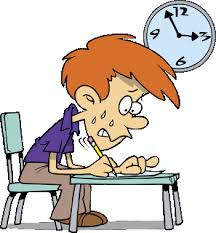 OM 52 DEL 3.3.2021
10
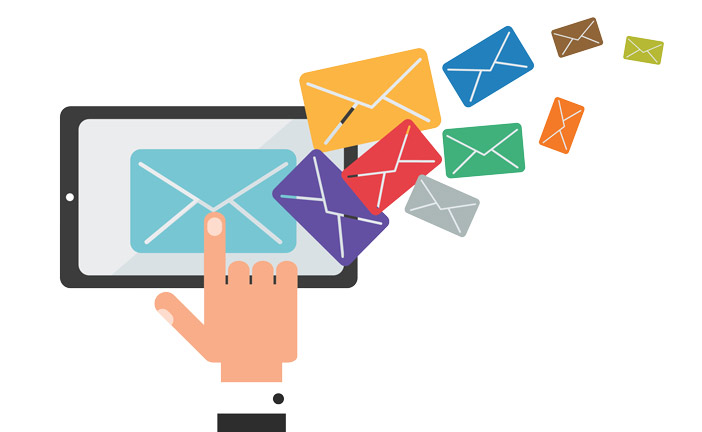 Assegnazione e trasmissione
L’elaborato è:
condiviso dall’alunno con i docenti del consiglio di classe e assegnato entro il 7 maggio 2021 tenendo conto delle caratteristiche personali e dei livelli di competenza; conoscenze, abilità e competenze potranno essere acquisite:
in ambito scolastico
in contesti di vita personale

trasmesso dagli alunni al consiglio di classe entro il 7 giugno 2021. La modalità di trasmissione potrà essere
telematica
concordata, se diversa dalla telematica
11
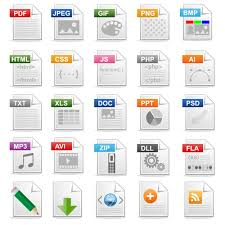 Forma e contenuti
L’elaborato è un prodotto originale, coerente con la tematica assegnata. 
La forma può essere:
un testo scritto
una presentazione multimediale
una mappa o un insieme di mappe
filmato
produzione artistica o tecnico pratica o strumentale (per alunni frequentanti corsi ad indirizzo musicale)
L’elaborato può coinvolgere:
una disciplina
più discipline
tra quelle comprese nel piano di studi
12
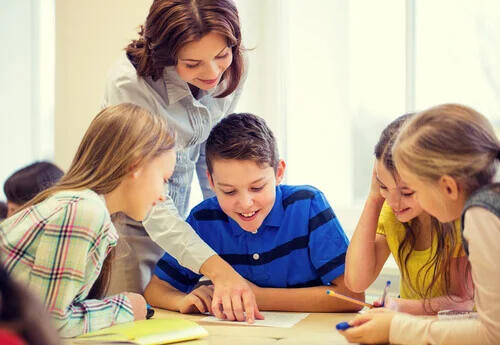 Il ruolo dei docenti di classe
Dalla data di assegnazione della tematica e fino alla consegna dell’elaborato, i docenti della classe saranno a disposizione degli studenti per:
supportarli
guidarli
consigliarli 
nella realizzazione dell’elaborato
13
La valutazione finale
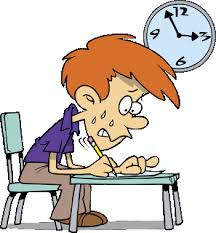 OM 52 3.3.2021
14
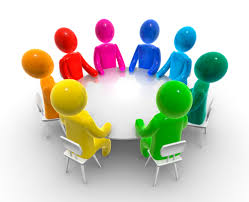 Il ruolo della Commissione
La commissione d’esame definisce i criteri di valutazione della prova d’esame 
La commissione delibera, su proposta della sottocommissione, la valutazione finale espressa con votazione in decimi, derivante dalla media, arrotondata all’unità superiore per frazioni pari o superiori a 0,5, tra il voto di ammissione e la valutazione dell’esame  
La valutazione finale espressa con la votazione di dieci decimi può essere accompagnata dalla lode, con deliberazione all’unanimità della commissione, in relazione alle valutazioni conseguite nel percorso scolastico del triennio e agli esiti della prova d’esame.
L’alunno consegue il diploma conclusivo del primo ciclo d’istruzione conseguendo una valutazione finale di almeno sei decimi.
15
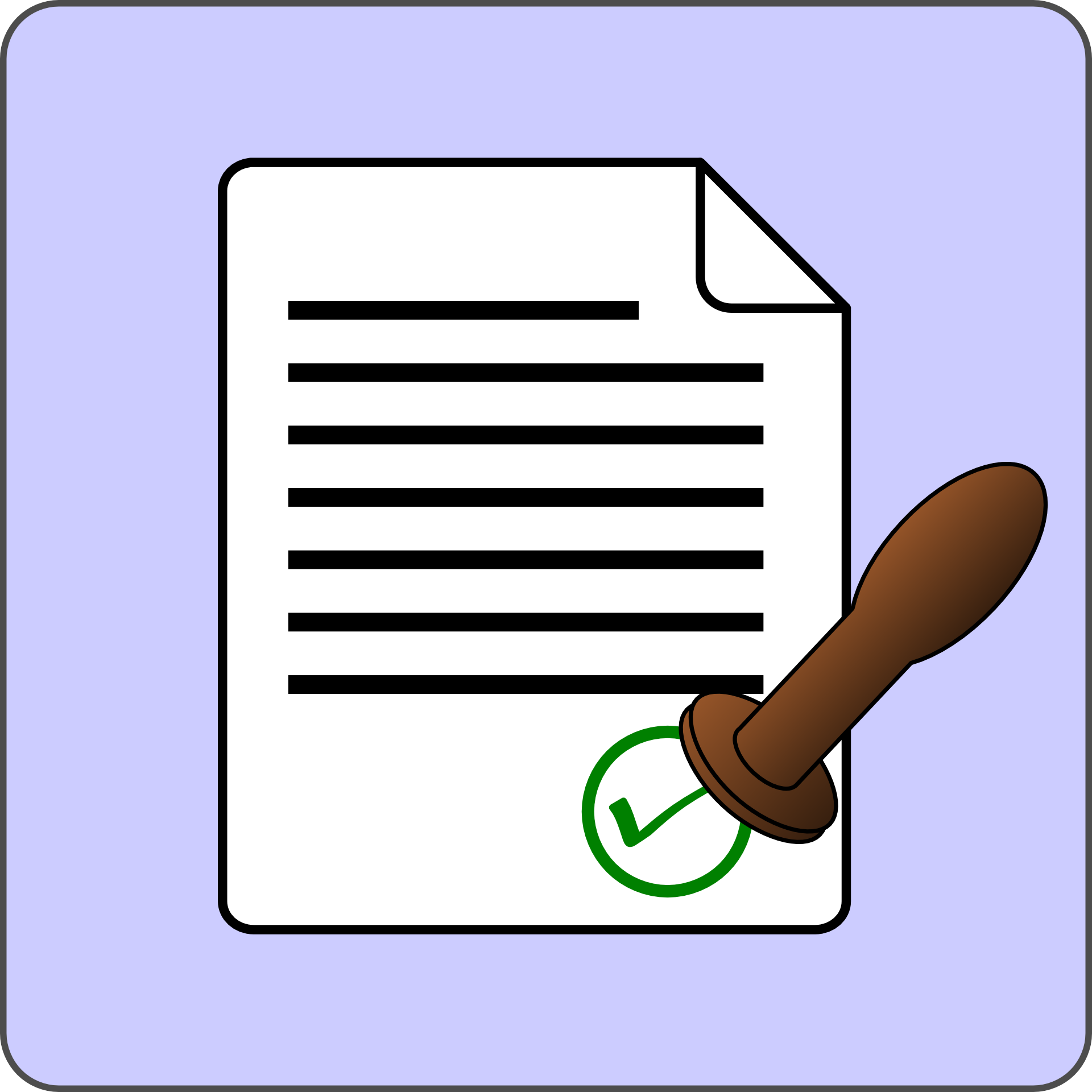 Pubblicazione degli esiti
L’esito dell’esame, con l’indicazione del punteggio finale conseguito, inclusa la eventuale menzione della lode,  è pubblicato tramite affissione di tabelloni presso l’istituzione scolastica sede della sottocommissione, nonché, distintamente per ogni classe, solo e unicamente nell’area documentale riservata del registro elettronico, cui accedono gli studenti della classe di riferimento, con la sola indicazione della dicitura “Non diplomato” nel caso di mancato superamento dell’esame stesso.   
Nel diploma finale rilasciato al termine degli esami del primo ciclo e nelle tabelle affisse all’albo di istituto non viene fatta menzione delle eventuali modalità di svolgimento dell’esame per gli alunni con disabilità e con disturbi specifici dell’apprendimento
16
Ulteriori disposizioni
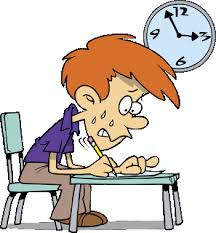 OM 52 DEL 3.3.2021
17
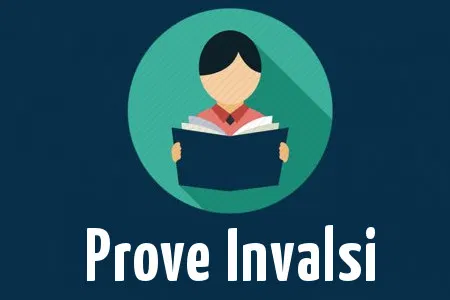 Le prove standardizzate
Gli alunni partecipano alle prove standardizzate nazionali di italiano, matematica e inglese (Prove INVALSI) nel caso in cui le condizioni epidemiologiche e le determinazioni delle autorità competenti lo consentano. 
La mancata partecipazione non pregiudica in ogni caso per l’ammissione all’esame di Stato. 
La certificazione delle competenze è redatta durante lo scrutinio finale dal consiglio di classe ed è rilasciata agli alunni che superano l’esame di Stato, ad eccezione degli alunni privatisti per i quali detta certificazione non è prevista.
Per gli alunni che hanno partecipato alle prove standardizzate nazionali la certificazione delle competenze è integrata ai sensi dell’articolo 4, commi 2 e 3, del DM 742/2017.
18
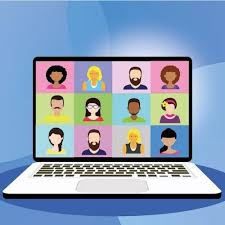 Esami in videoconferenza
La modalità in videoconferenza o in altra modalità sincrona è prevista in alcuni casi ad esempio: 
a) nel caso in cui le condizioni epidemiologiche e le disposizioni delle autorità competenti lo richiedano; 
b) qualora il dirigente scolastico prima dell’inizio della sessione d’esame – o, successivamente, il presidente della commissione – ravvisi l’impossibilità di applicare le eventuali misure di sicurezza stabilite, in conseguenza dell’evoluzione della situazione epidemiologica e delle disposizioni ad essa correlate, da specifici protocolli nazionali di sicurezza per la scuola e comunichi tale impossibilità all’USR per le conseguenti valutazioni e decisioni.
19
Grazie per l’attenzione
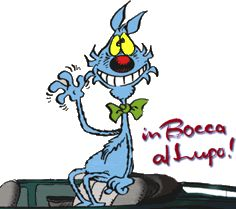 20